İNDİRİMLİ KURUMLAR VERGİSİ
SMMM Güney ÇINAR                                      
Gaziantep Tesmer Eğitmeni
Haziran  2023
1
Yatırım Teşvik Belgesi
Yatırımın karakteristik değerlerini ihtiva eden, yatırımın bu değerler ve tespit edilen şartlara uygun olarak gerçekleştirilmesi halinde üzerinde kayıtlı destek unsurlarından istifade olanağı sağlayan bir belgedir. 
15.06.2012 tarih ve 2012/3305 sayılı Bakanlar Kurulu Kararı’nın amaçlarına uygun olarak gerçekleştirilecek yatırımlar için düzenlenir.
2
2012/3305 Sayılı Karar
BÖLGESEL TEŞVİK UYGULAMASI
ÖNCELİKLİ YATIRIM KONULARI
STRATEJİK YATIRIMLAR
GENEL TEŞVİK UYGULAMASI
3
Yatırıma Katkı Tutarı ve Oranı
Yatırıma katkı tutarı, yatırımların indirimli kurumlar vergisi uygulanmak suretiyle tahsilinden vazgeçilen vergi yoluyla Devletçe karşılanacak kısmıdır. 



Yatırıma katkı oranı ise yatırıma katkı tutarının yapılan toplam yatırıma bölünmesi suretiyle bulunacak orandır.

Yatırımın tamamlanması şartıyla, sonraki yıla devreden yatırıma katkı tutarı, yatırımın tamamlandığı hesap dönemini izleyen yıllarda Vergi Usul Kanunu hükümlerine göre bu yıllar için belirlenen yeniden değerleme oranında artırılarak dikkate alınır.
4
Vergi İndirim Oranı
Vergi İndirim Oranı, yatırıma katkı tutarına ulaşıncaya kadar Vergi Oranında yapılacak indirim oranını ifade etmektedir.  ( Karara göre belirlenir.)


İndirimli Vergi Oranı ise  Genel Vergi Oranı ile Vergi İndirim Oranı’nın çarpılması ile elde edilen oranı ifade etmektedir.
5
Yatırım Türleri
- Komple yeni yatırım: Mal ve hizmet üretimine yönelik olarak ana makine ve teçhizat ile                                         yardımcı tesisleri içeren, gerektiğinde arazi-arsa ve bina-inşaat harcamalarını da ihtiva eden,                                      yatırımın yapılacağı yerde aynı üretim konusunda mevcut tesisi veya mevcut tesisi ile                    altyapı bütünlüğü  bulunmayan yatırımları,

- Tevsi: Mevcut bir yatırıma üretim hattı veya makine ve teçhizat ilavesiyle kapasitenin artırılmasına yönelik olan ve mevcut tesis ile alt yapı müşterekliği oluşturarak                                 bir bütün teşkil eden yatırımları,

- Ürün çeşitlendirme: Mevcut tesisler ile altyapı müşterekliği olan, aynı işletmede                       mevcut makine ve teçhizata yapılacak ilave yatırımla farklı bir nihai ürün elde edilmesine               yönelik yatırımları,
6
Yatırım Türleri
- Modernizasyon: Mevcut tesislerin üretim hatlarında teknik ve/veya ekonomik ömrünü tamamlamış makine ve teçhizata uygun parçaların eklenmesini veya mevcut makine ve              teçhizatın yenileri ile değiştirilmesini, tesiste eksik kalmış bölümlerin tamamlanmasını,                                        nihai ürünün doğrudan kalitesinin yükseltilmesini veya modelinin değiştirilmesini içeren yatırımları,

* Komple yeni, Tevsi, Modernizasyon ve Ürün Çeşitlendirme cinslerindeki yatırımların                            aynı il sınırları içinde olması gerekir.

- Entegrasyon: Mal ve hizmet üreten tesislerin mevcut üretim hatlarında elde edilen                           nihai ürüne bütünleyici nitelikte ara malı verecek ve/veya üretilmekte olan nihai ürünü                              ara malı olarak kullanabilecek şekilde, mevcut tesise ileri ve/veya geriye doğru entegre olan, yatırımın konusu ve projenin özelliği dikkate alınarak kaideten aynı il sınırları içinde veya                       aynı yerde ve aynı tesis bünyesinde olan yatırımları,
7
Komple Yeni Yatırımlarda
Vergi İndirimi Uygulama Esasları
Yatırım Döneminde
Yatırım Tamamlandıktan Sonra
Yatırım Harcamaları Başlamış Olup, Kısmen Tamamlama ve Üretime Başlama Şartı Aranmaksızın
Yatırım Harcamaları Tamamlanmış, Tamamlama Vizesi Başvurusu Yapılmış
Diğer Faaliyetlerden Kazançlara Uygulanır.
Yatırımdan Elde Edilen Kazançlara Uygulanır.
Doğrudan Tespit Yöntemi
Duran Varlık Oranlaması Yöntemi
İndirimli Kurumlar Vergisi Uygulaması
Teşvik Belgesi Kapsamında Değerlendirilmeyen Harcamalar
(1) Müracaat tarihinden önce gerçekleştirilmiş bulunan yatırım harcamaları
(2) Teşvik belgesi kapsamında;
a) Kararın 9. maddesinin 1. fıkrasında belirtilenler hariç olmak üzere Ham madde, ara malı ve işletme malzemesi
b) Kullanılmış yerli makine ve teçhizat,
c) Karayolu nakil vasıtaları ve her türlü binek araçları (sağlık ve belediye hizmetlerinde kullanılan araçlar, trafiğe çıkamayacak nitelikte olup apron veya limanda kullanılan araçlar ve madencilik ve hazır beton yatırımlarında kullanılan araçlar ile Kararın 9. maddesinin 7. fıkrasında belirtilen araçlar hariç),
ç) Havayolu ile yük ve/veya yolcu taşımacılığına yönelik yatırımlar dışındaki diğer yatırımlar için uçak ve helikopter,
d) Porselenden, seramikten ve camdan mamul sofra ve mutfak eşyası,
e) Yurtdışından temin edilecek güneş panelleri
9
İndirimli Kurumlar Vergisi Uygulaması
İndirimli Kurumlar Vergisi Uygulamasında ve Yatırıma Katkı Tutarının Hesaplanmasında Dikkate Alınmayacak Yatırım Harcamaları
Arsa
Arazi
Royalti
Yedek Parça ("Makine ve teçhizat bedelinin yüzde beşine kadar yedek parça ve Ek-8'de yer alan makine ve teçhizat gümrük vergisi muafiyeti sağlanmaksızın ithal edilerek sabit yatırım tutarına dâhil edilebilir. ")
Amortismana Tâbi Olmayan diğer harcamalar
10
İndirimli Kurumlar Vergisi Uygulaması
Kurumlar Vergisi Kanununa 28/2/2009 tarih ve 5838 sayılı Kanunla eklenen 32/A maddesi ile,                                          yatırım teşvik belgesine bağlanan yatırımlardan elde edilen kazançların, ilgili teşvik belgesinde                      yer alan yatırıma katkı ve vergi indirim oranları dikkate alınarak yatırımın kısmen veya tamamen işletilmesine başlanılan hesap döneminden itibaren yatırıma katkı tutarına ulaşıncaya kadar               indirimli oranlar üzerinden kurumlar vergisine tabi tutulacağı hüküm altına alınmıştır.

Ayrıca 6322 sayılı Kanunla Kurumlar Vergisi Kanununun 32/A maddesinin ikinci fıkrasına                    eklenen (c) bendi ile mükelleflerin, yatırım teşvik belgesi kapsamındaki yatırımlarından                          elde ettikleri kazançlarının yanı sıra toplam yatırıma katkı tutarının Bakanlar Kurulu (Cumhurbaşkanı) Kararı ile belirlenen kısmını ve gerçekleştirilen yatırım harcaması tutarını geçmemek üzere                                 yatırım döneminde diğer faaliyetlerinden elde ettikleri kazançlarına da (01.01.2013 tarihinden itibaren) indirimli kurumlar vergisi uygulanması mümkün hale gelmiştir.
11
Diğer Faaliyetlerden Elde Edilen Kazançlar
Buna göre, mükelleflerin diğer faaliyetlerinden yatırım döneminde elde ettikleri kazançlarına              indirimli kurumlar vergisi uygulanmak suretiyle kısmen yararlanılabilecek yatırıma katkı tutarı,              en fazla toplam yatırıma katkı tutarının Bakanlar Kurulu Kararı ile belirlenen oranına tekabül eden kısmı kadar olabilecektir.
Bakanlar Kurulunun 07.09.2016 tarih ve 2016/9139 sayılı Kararı ile 05.10.2016 tarihinden itibaren, 
- gerçekleştirilen yatırım harcaması tutarını aşmamak ve 
- toplam yatırıma katkı tutarının %80’ini geçmemek üzere 
yatırım döneminde yatırımcının diğer faaliyetlerinden elde edilen kazançlarına indirimli gelir veya kurumlar vergisi uygulanabilecektir.
Söz konusu Karar ile, bu oranın uygulanmasında bölge ve sektör ayrımı da ortadan kaldırılmıştır.
12
Diğer Faaliyetlerden Elde Edilen Kazançlar
Diğer faaliyetlerden elde edilen kazançlara indirimli kurumlar vergisi uygulanması açısından “yatırım dönemi” ifadesinden, yatırım teşvik belgesi kapsamındaki yatırıma fiilen başlanılan tarihi içeren geçici vergilendirme döneminin başından tamamlama vizesi yapılması amacıyla Ekonomi Bakanlığına müracaat tarihini içeren geçici vergilendirme döneminin son gününe kadar olan sürenin anlaşılması gerekmektedir.
 
Öte yandan yatırımın fiilen tamamlandığı tarihin, tamamlama vizesinin yapılmasına ilişkin olarak Ekonomi Bakanlığına müracaat tarihinden önceki bir geçici vergilendirme dönemine isabet etmesi halinde ise; yatırımın fiilen tamamlandığı tarihi içeren geçici vergilendirme döneminin son gününün yatırım döneminin sona erdiği tarih olarak dikkate alınması gerekmektedir.
13
Diğer Faaliyetlerden Elde Edilen Kazançlar
2012/3305 sayılı BKK’nın Geçici 8. maddesine göre;
Bu Karar ve daha önceki kararlara istinaden imalat sanayiine yönelik (US-97 Kodu:15-37) düzenlenen yatırım teşvik belgeleri kapsamında, 01.01.2017 ile 31.12.2019 (1950 sayılı Cumhurbaşkanı kararı ile 31.12.2022 tarihine kadar uzatılmıştır.) tarihleri arasında gerçekleştirilecek yatırım harcamaları için;
…
b) Bölgesel, büyük ölçekli ve  stratejik teşvik uygulamaları kapsamında vergi indirimi               desteğinde uygulanacak yatırıma katkı oranları her bir bölgede geçerli olan yatırıma katkı oranına 15 puan ilave edilmek suretiyle, kurumlar vergisi veya gelir vergisi indirimi tüm bölgelerde            %100 oranında ve yatırıma katkı tutarının yatırım döneminde yatırımcının                               diğer faaliyetlerinden elde ettiği kazançlarına uygulanacak oranı % 100 olmak üzere,
teşvik belgesi üzerinde herhangi bir işlem yapılmaksızın uygulanır."
14
Vergi İndirimi Desteği
İmalat sanayiine yönelik (US-97 Kodu: 15-37) düzenlenen yatırım teşvik belgeleri kapsamında; 01/01/2017 ile 31/12/2022 tarihleri arasında gerçekleştirilecek yatırım harcamaları için;
- Yatırıma Katkı Oranı her bir bölgede geçerli olan Yatırıma Katkı Oranına 15 puan ilave edilmek suretiyle,
- Vergi İndirimi Oranı tüm bölgelerde %100 oranında ve
- Yatırıma Katkı Tutarının Yatırım Döneminde Kullanılabilecek Oranı %100 olarak uygulanır.
15
US-97 kodu; ulusal faaliyet ve ürün sınıflaması
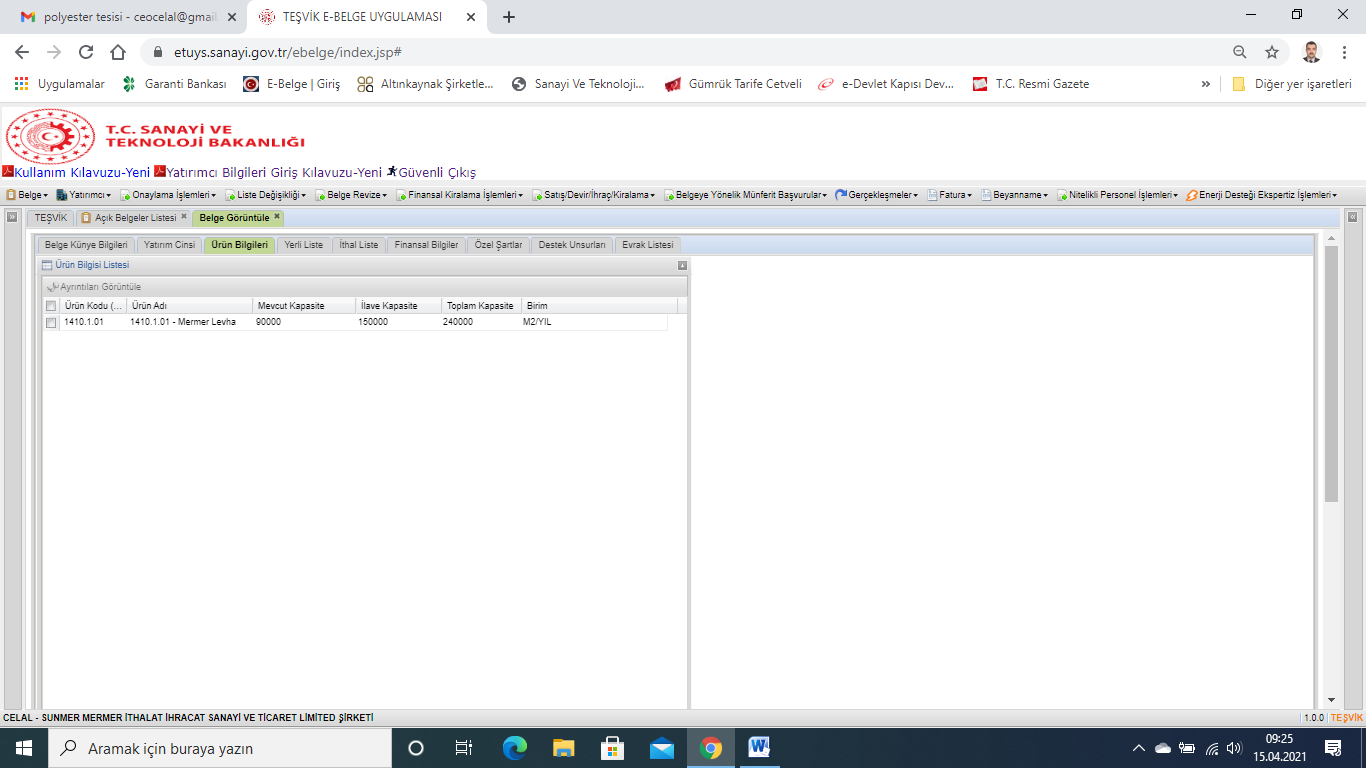 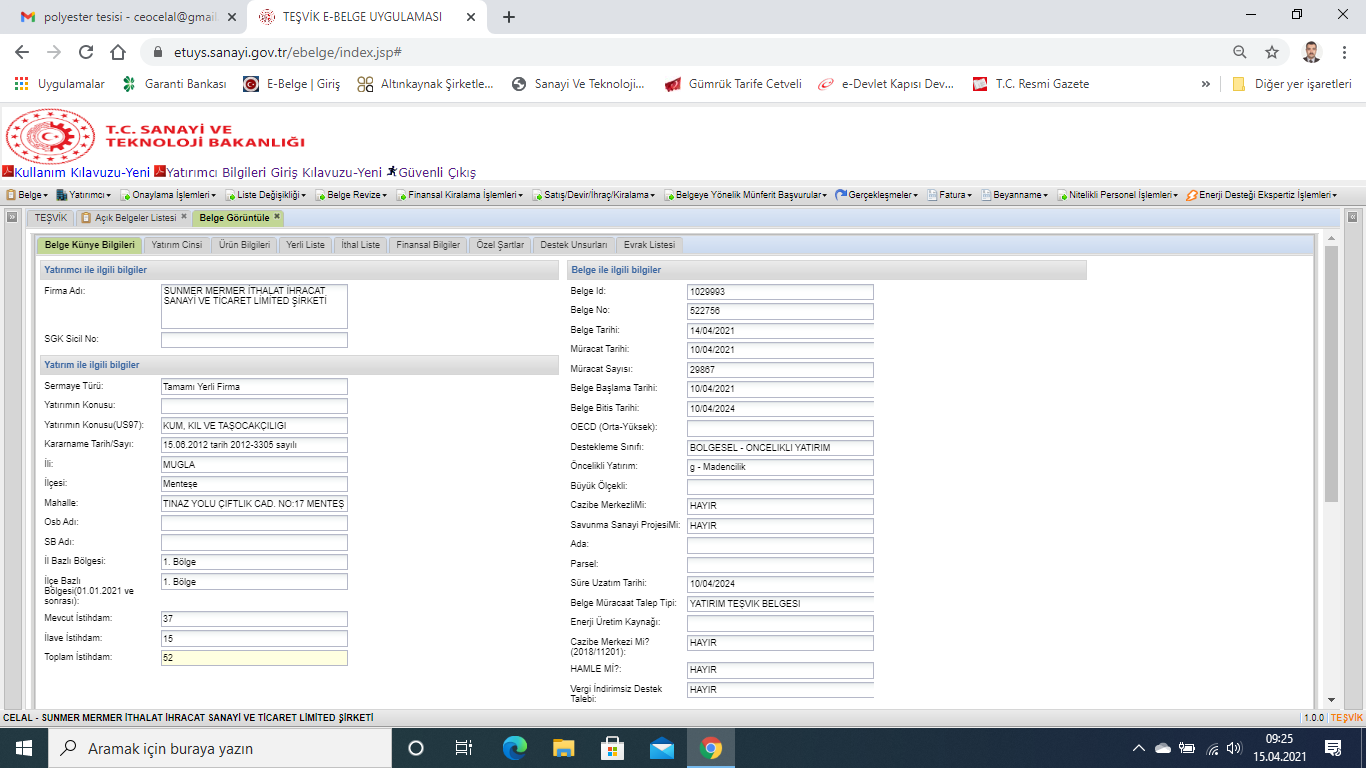 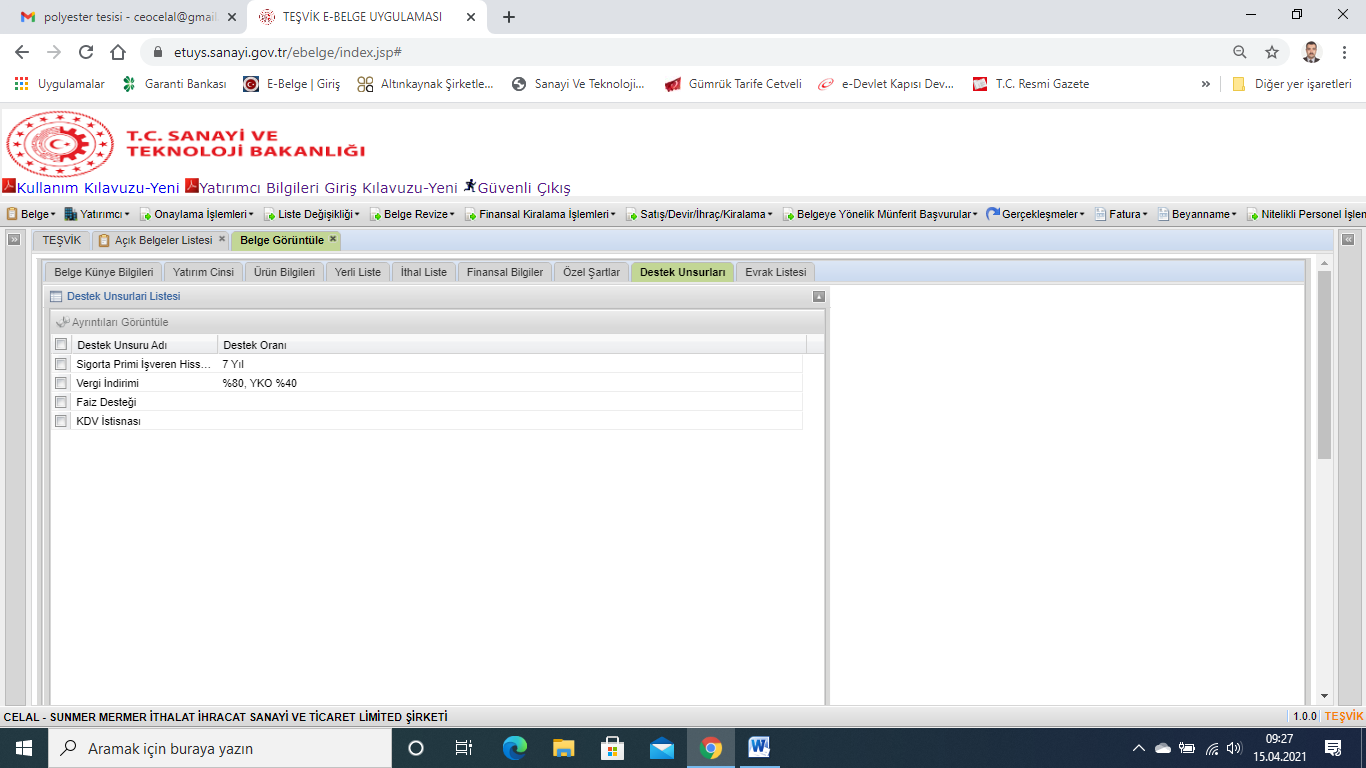 Yatırıma Katkı Tutarında Endeksleme
5520 sayılı  Kanunun 32/A maddesinin ikinci fıkrasına, birinci cümlesinden sonra gelmek üzere;               “Yatırımın tamamlanması şartıyla, indirimli kurumlar vergisi uygulanmak suretiyle              yararlanılan kısmı hariç olmak üzere kalan yatırıma katkı tutarı, yatırımın tamamlandığı                 hesap dönemini izleyen yıllarda Vergi Usul Kanunu hükümlerine göre bu yıllar için belirlenen yeniden değerleme oranında artırılarak dikkate alınır.” hükmü eklenmiştir.(07.09.2016 tarih ve 6745 sayılı yasa)
18
Geçici 8’nci maddede
Geçici 8’nci maddede belirtilen tarih aralığında yapılan harcamalardan kaynaklı hak kazanılan yatırıma katkı tutarına yüzde yüz vergi indirimi uygulanması için anılan yıllarda matrahın yetersizliği veya kazancın yetersizliği nedeniyle yatırıma katkı tutarından faydalanılmamış olabilir. 
Bu durumda bu harcamalardan kaynaklı indirimli kurumlar vergisi matrahına izleyen yıllarda da vergi indirimi yüzde yüz olarak uygulanabilecektir. Yani diğer deyişle geçici 8’nci maddede belirtilen tarih aralığında yapılan harcamalara sağlanan yüzde yüz vergi indirimin kullanımı anılan sürelerle sınırlı değildir. Yine anılan dönemlerde yatırıma katkı tutarlarının tamamından yatırım döneminde faydalanılabilecektir.
19
Safi Kazanç Tutarı
Sayı: 13649056-125[2020-ÖZE-02]-26829 Tarih: 11/04/2023 
T.C. 
GELİR İDARESİ BAŞKANLIĞI 
Samsun Vergi Dairesi Başkanlığı 
Konu : Komple yeni yatırımda diğer faaliyetlerden doğan kazançlar kapsamında indirimli kurumlar vergisi
………………..
Buna göre, … tarih ve … sayı ile komple yatırım yapmak üzere Ekonomi Bakanlığından alınan, 2012/3305 sayılı Karara göre düzenlenmiş yatırım teşvik belgesi kapsamındaki yatırımınız devam ederken diğer faaliyetlerinizden elde ettiğiniz kazançlara, anılan Bakanlar Kurulu Kararının 15 inci maddesinin beşinci fıkrası dikkate alınarak indirimli kurumlar vergisi uygulanması mümkün olup, indirimli kurumlar vergisinin, ticari bilanço kar veya zararına kanunen kabul edilmeyen giderler eklendikten, tüm indirim, istisna ve geçmiş yıl zararları düşüldükten sonra kalan safi kazanç tutarı üzerinden hesaplanması gerekmektedir.
20
7338 sayılı Kanun ile Yapılan Değişiklik
5520 sayılı Kanunun 32/A maddesinin yedinci fıkrasından sonra gelmek üzere aşağıdaki fıkra eklenmiştir.

(8) Yatırım teşvik belgesi bazında yapılan yatırım harcamasına yatırıma katkı oranının uygulanmasıyla                 belirlenen tutarın %10’luk kısmı, kurumlar vergisi beyannamesinin verilmesi gereken ayı takip eden                            2. ayın sonuna kadar talep edilmesi şartıyla, ÖTV ve KDV hariç olmak üzere tahakkuk etmiş                                    diğer vergi borçlarından terkin edilmek suretiyle kullanılabilir.

Terkin talebinde bulunulabilecek tutar, hak edilen yatırıma katkı tutarından indirimli kurumlar vergisi yoluyla kullanılan yatırıma katkı tutarının düşülmesinden sonra bulunan tutarın yarısından fazla olamaz. 

Diğer vergi borçlarının terkini suretiyle kullanılan tutarın 1 katına isabet eden yatırıma katkı tutarından            vazgeçildiği kabul edilir, diğer vergilerden terkini talep edilen tutar ile vazgeçilen yatırıma katkı tutarları dolayısıyla vergi matrahına indirimli oranda kurumlar vergisi uygulanmaz.
21
7338 sayılı Kanun ile Yapılan Değişiklik
Bu fıkra kapsamında diğer vergi borçlarından terkin edilebilecek toplam tutar, ilgili yatırım  teşvik belgesi kapsamında fiilen yapılan yatırım harcamalarına, yatırıma katkı oranı uygulanmak suretiyle hesaplanan tutarın %10’undan fazla olamaz.

Düzenleme, gerek mevcut gerekse yeni alınacak yatırım teşvik belgeleri kapsamında 01.01.2022 tarihinden  itibaren yapılacak yatırım harcamalarına uygulanmak üzere yürürlüğe girecek olup 01.01.2022 tarihinden önce yapılan yatırım harcamaları nedeniyle hak kazanılan ancak                            kazanç yetersizliği nedeniyle henüz kullanılamamış yatırıma katkı tutarları bu kapsamda değildir.
22
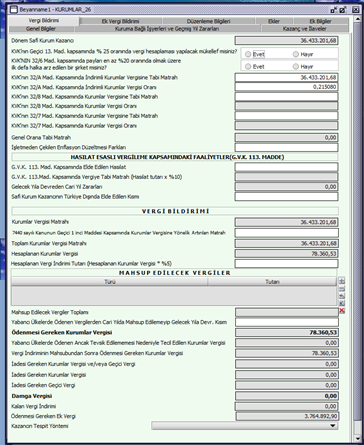 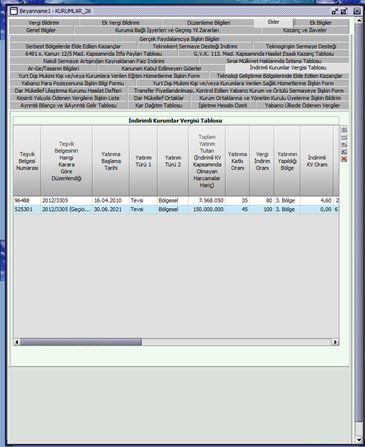 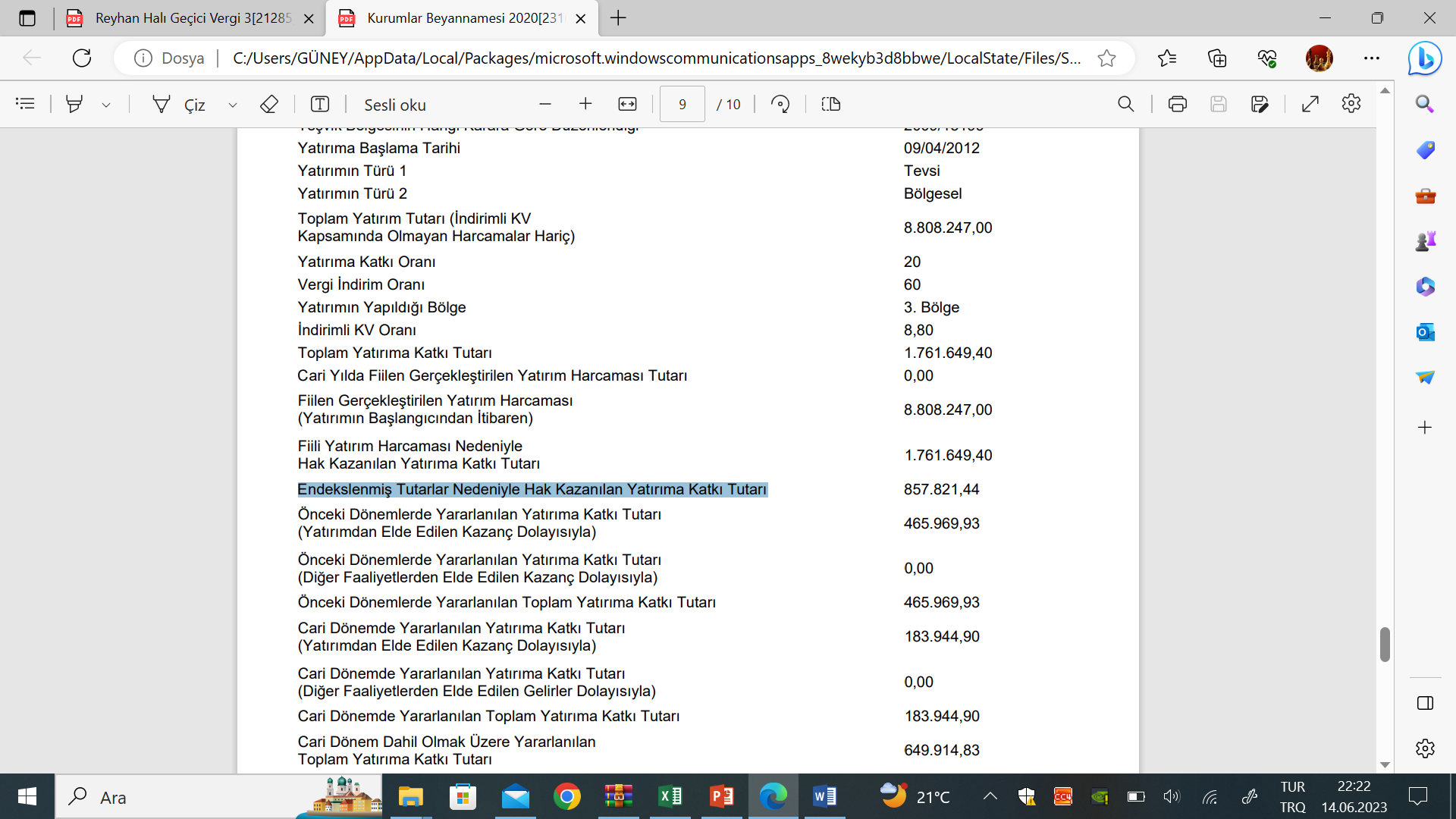 SMMM Güney ÇINAR                                      
Gaziantep Tesmer Eğitmeni
guneycinar@hotmail.com

Teşekkürler
26